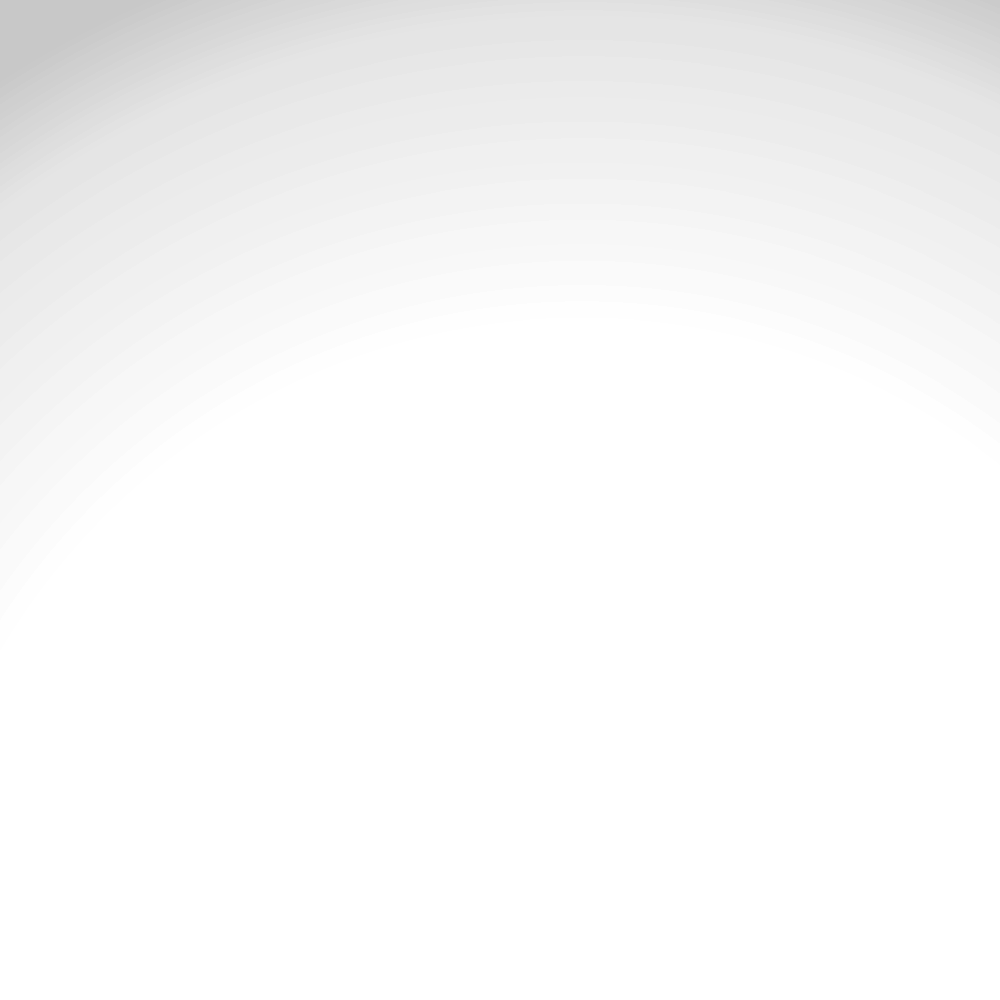 TÜİK AĞUSTOS İHRACAT RAKAMLARI
Kaynak: TÜİK
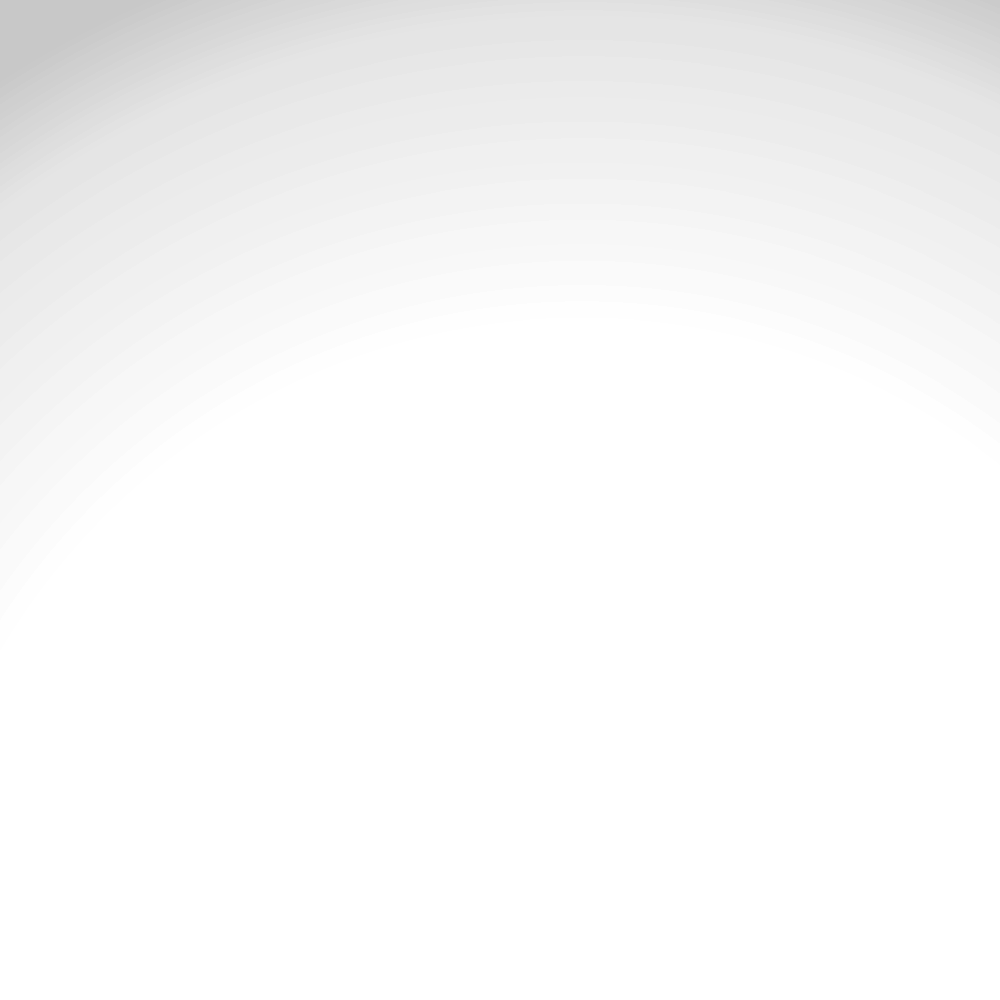 AĞUSTOS İLK 10 SEKTÖR
Kaynak: TÜİK
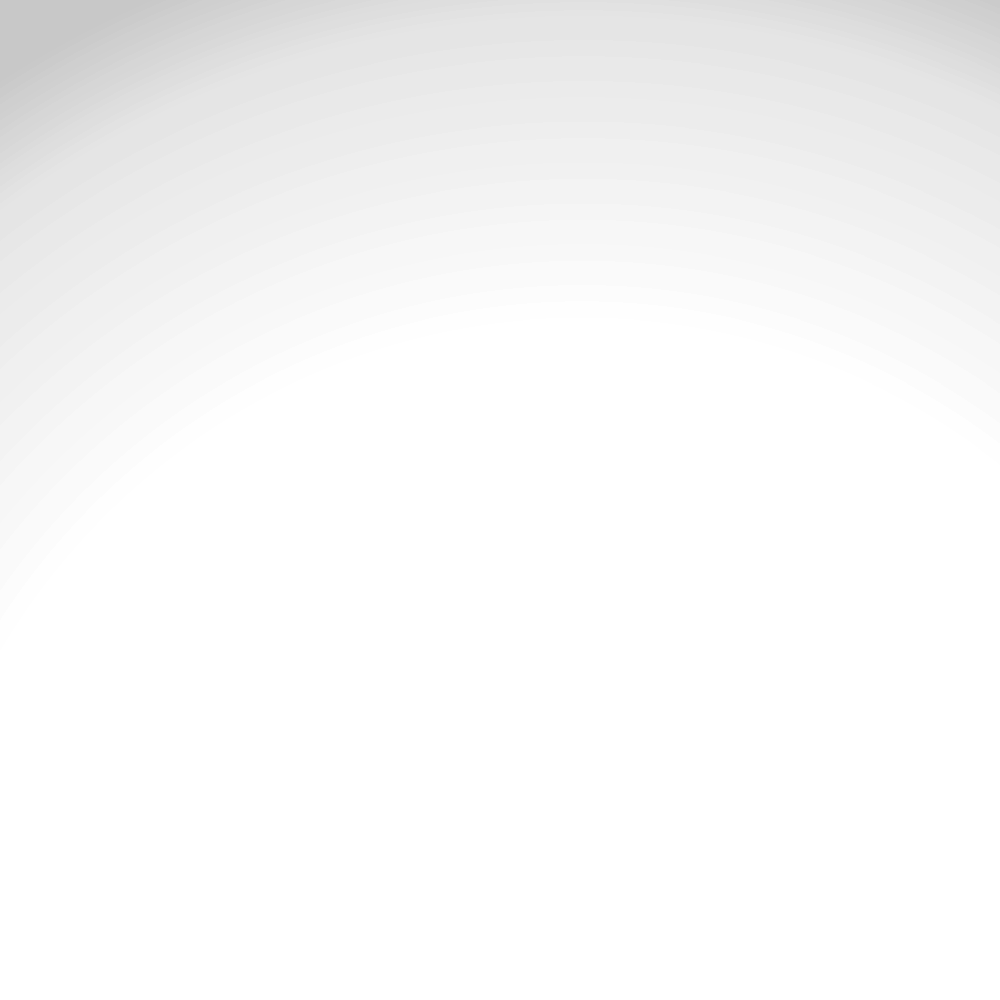 Ocak – Ağustos İlk 10 Sektör
Kaynak: TÜİK
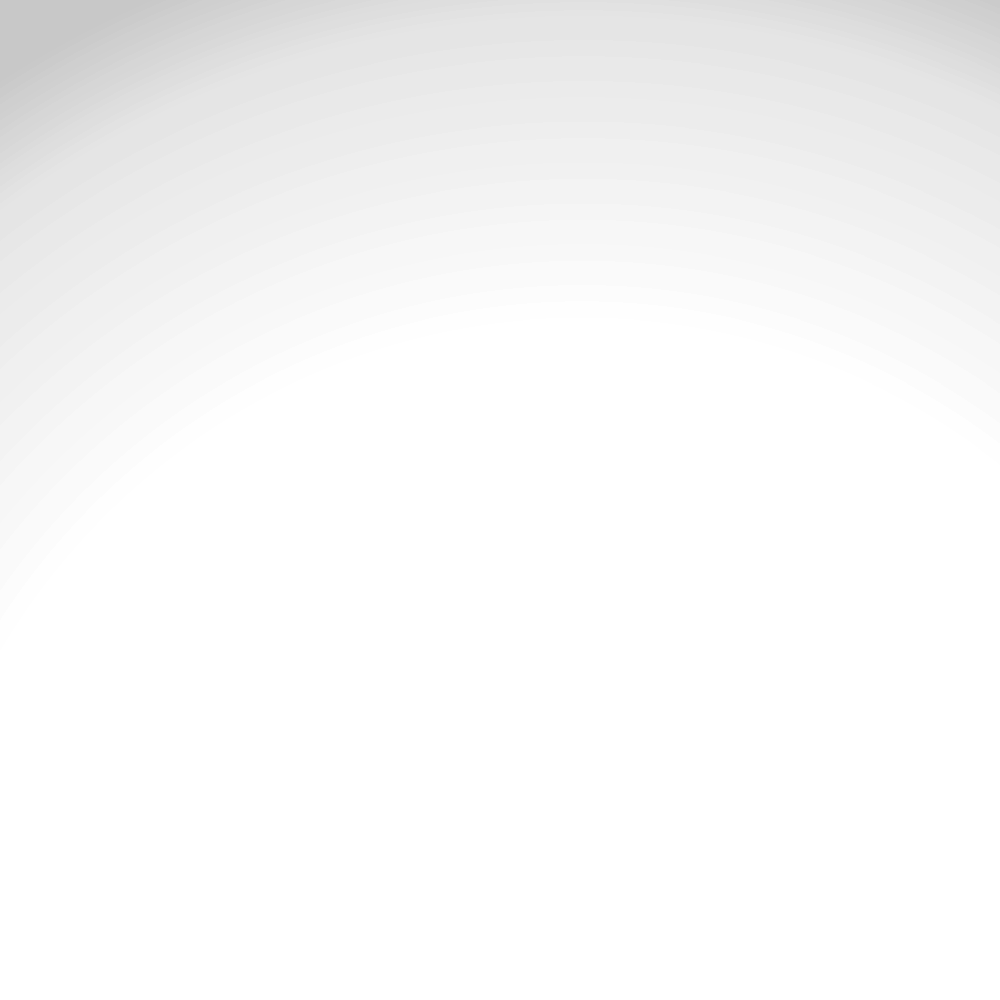 Ocak – Ağustos dönemi2019-2020 İller Arası Sıralama
Kaynak: TÜİK
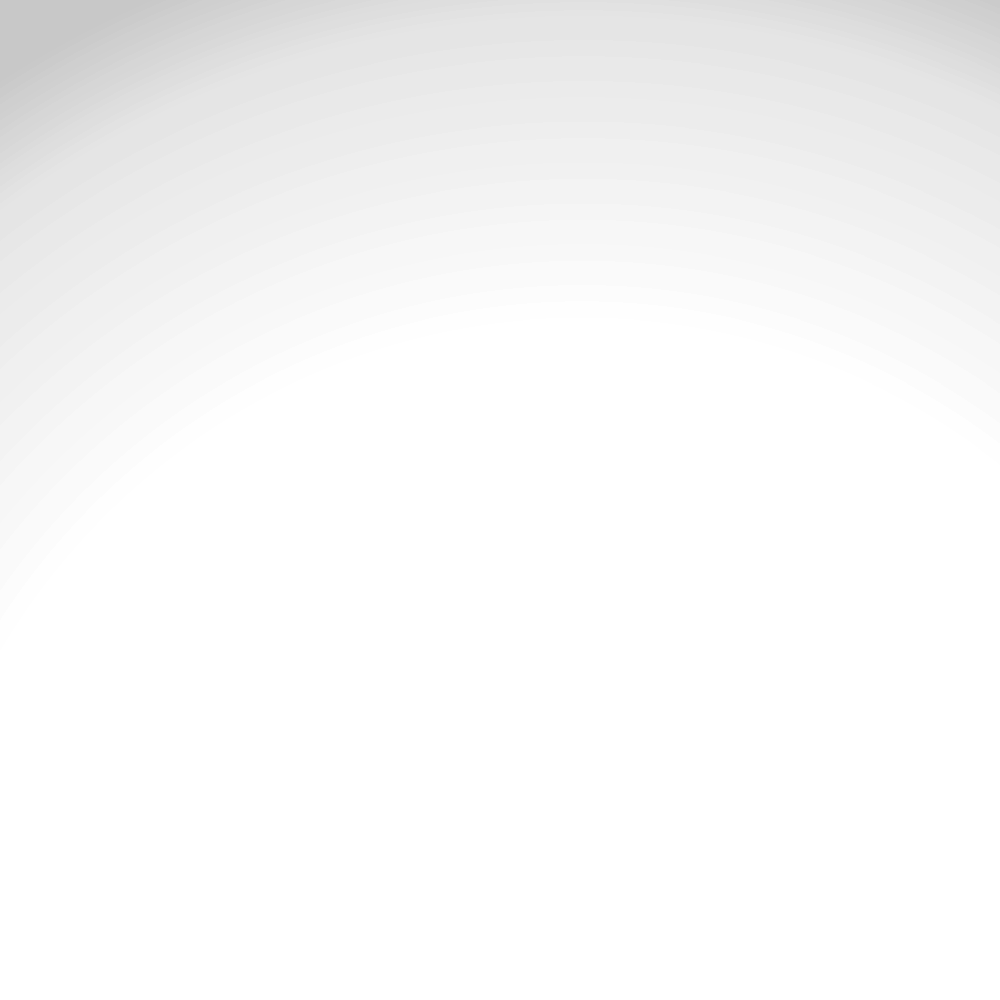 AĞUSTOS İHRACAT İLK 10 ÜLKE
Kaynak: TÜİK
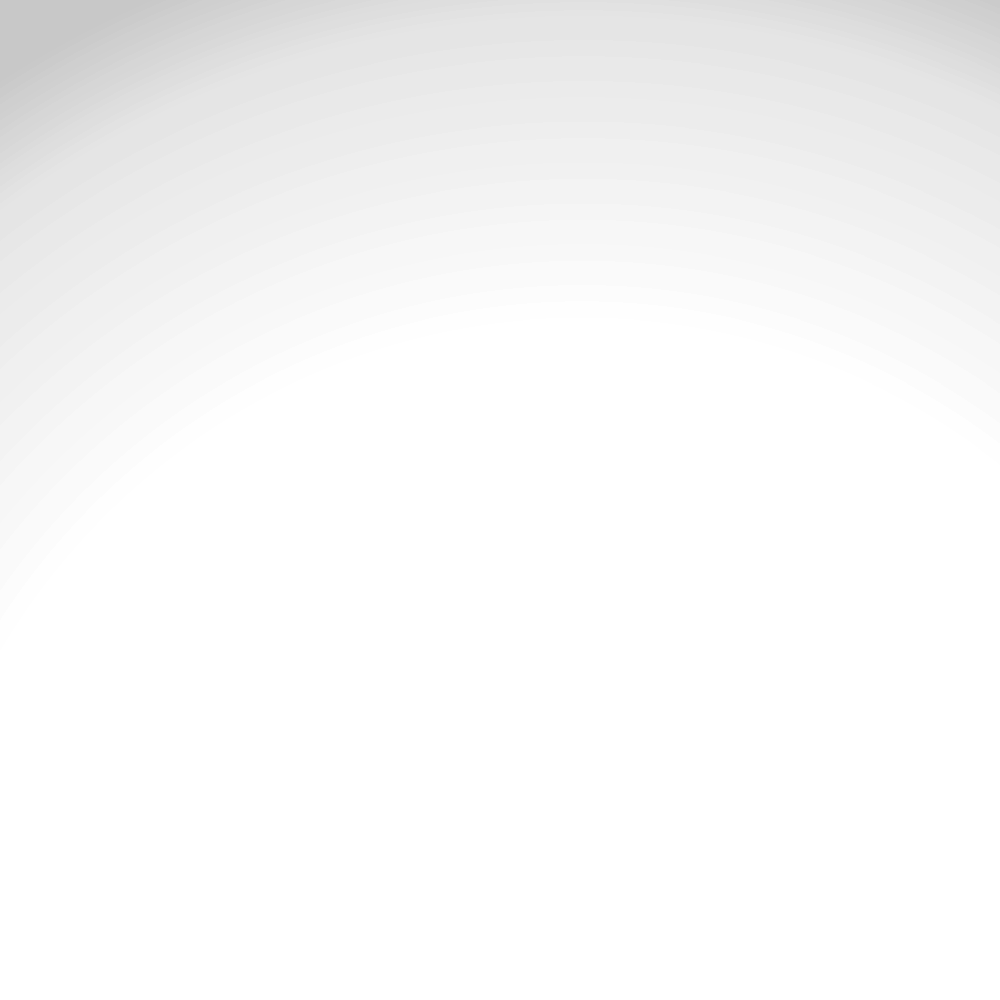 Ocak – Ağustos İhracat İlk 10 Ülke
Kaynak: TÜİK
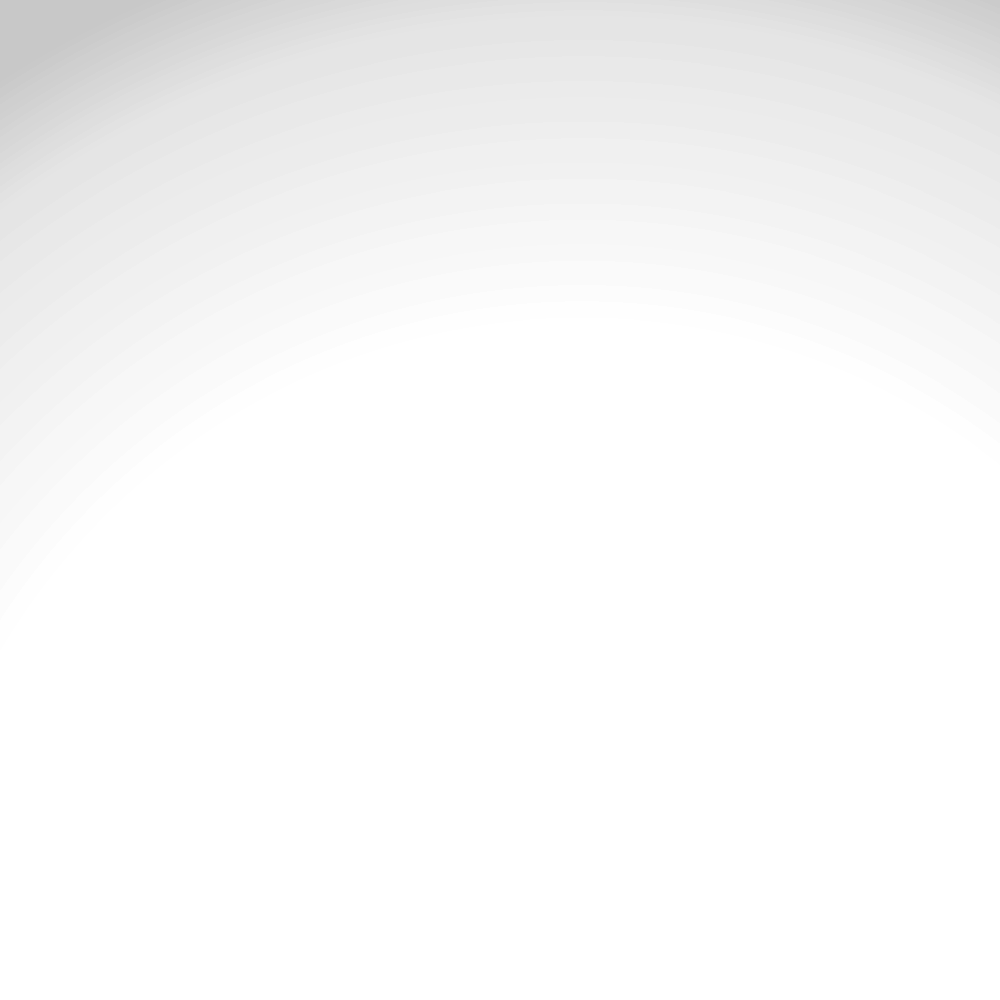 AĞUSTOS ÜLKE GRUPLARINA İHRACAT
Kaynak: TÜİK
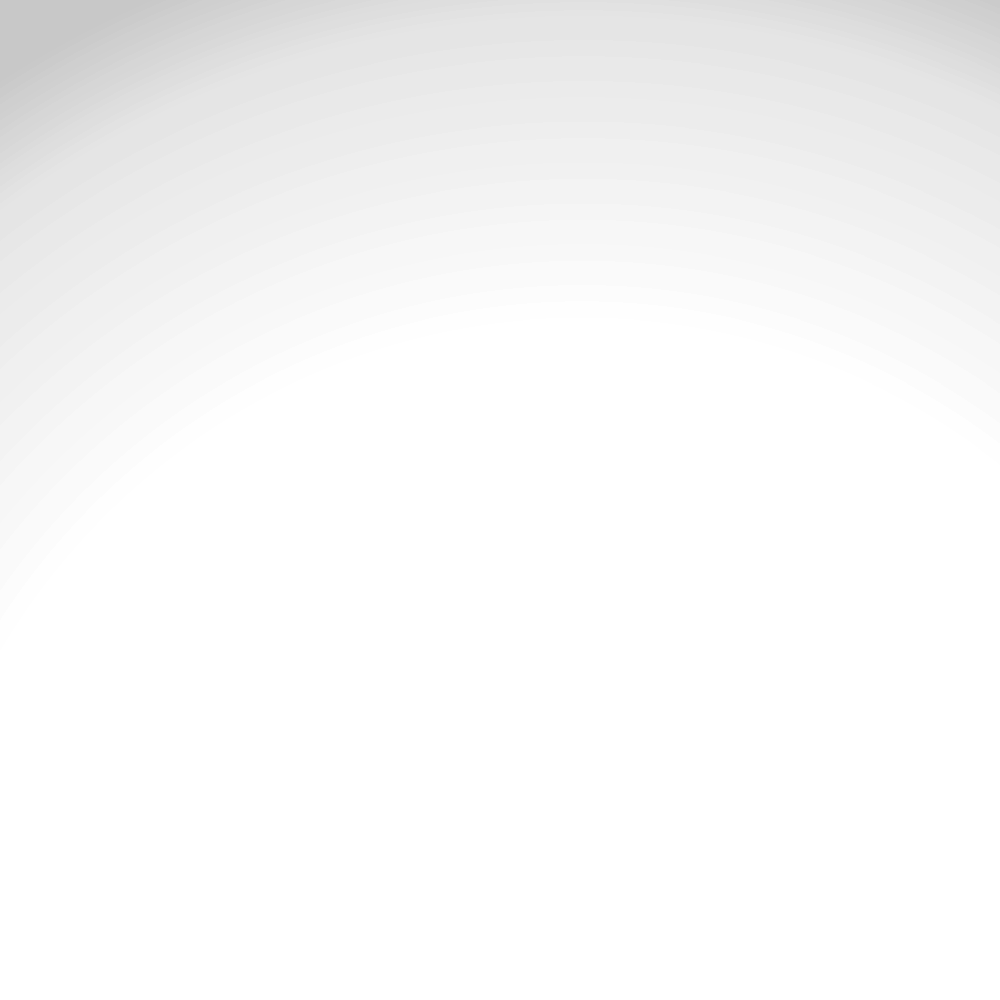 Ocak – Ağustos Ülke Gruplarına İhracat
Kaynak: TÜİK
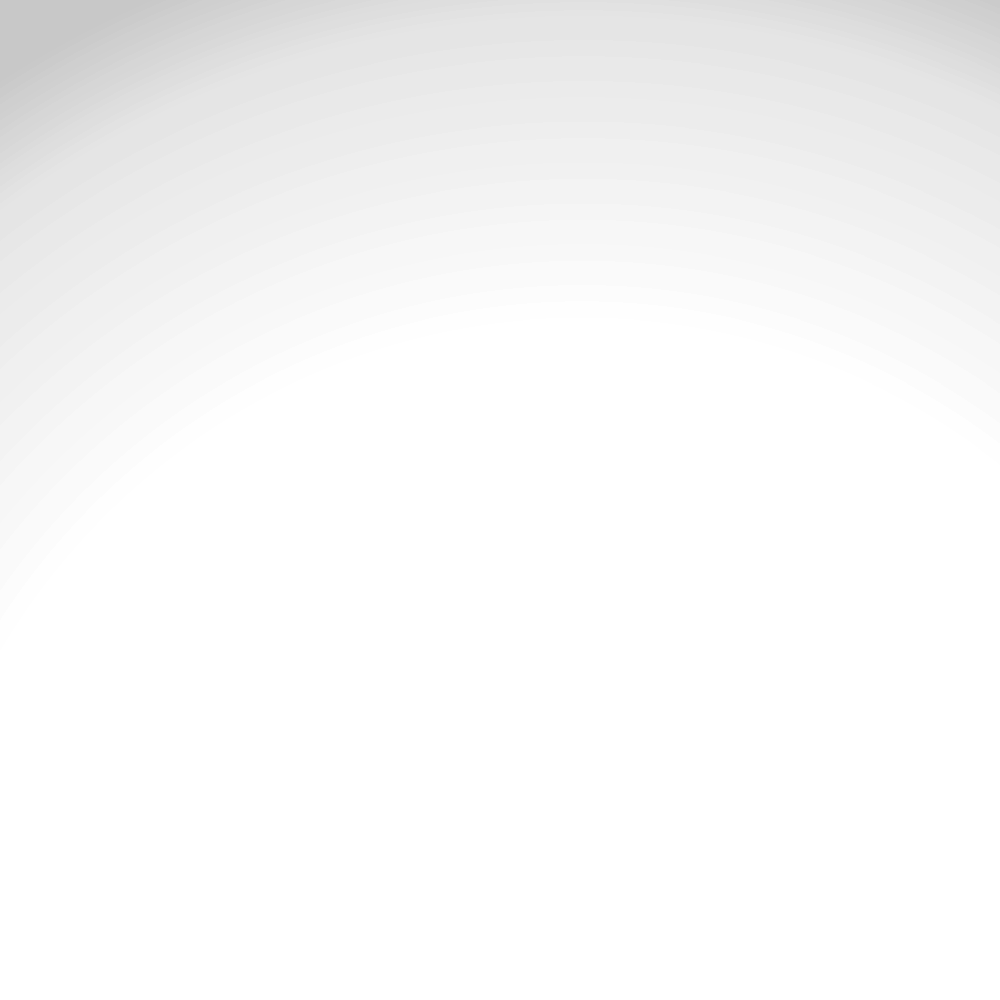 En Çok İhracat Yapılan 
İlk 10 Sektörde İller Arası Sıralama
Kaynak:   TÜİK –ISIC Rev3-Düzey4(4 digit)
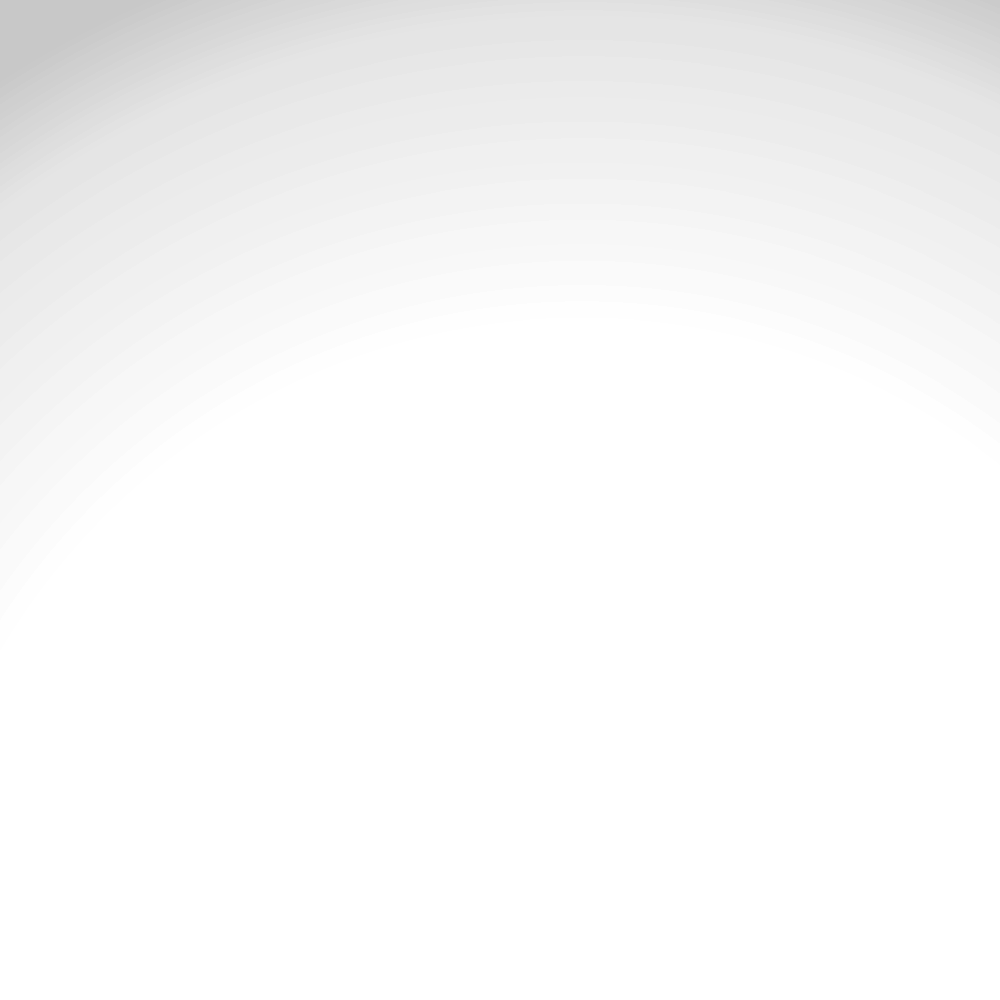 1) 3610-Mobilya
Kaynak:  TÜİK –ISIC Rev3-Düzey4(4 digit)
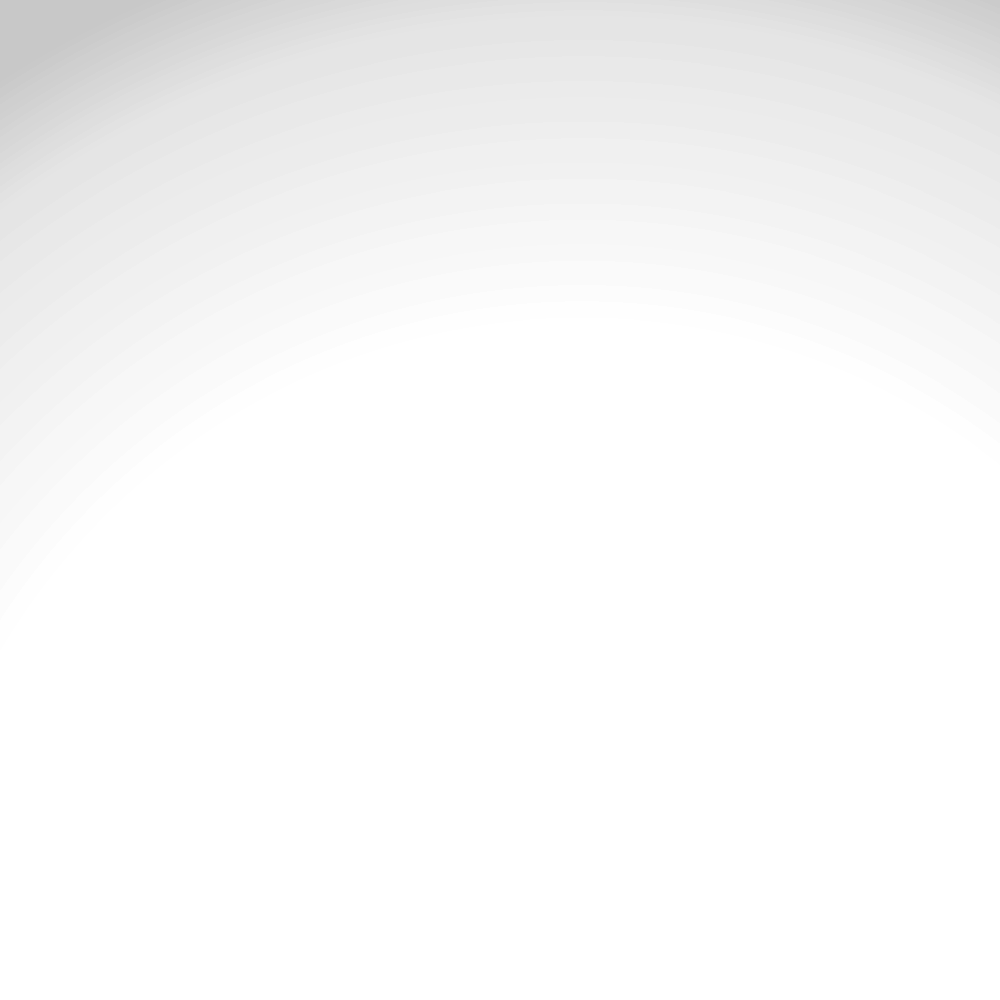 2) 2930-Başka Yerde Sınıflandırılmamış Ev Aletleri
Kaynak:  TÜİK –ISIC Rev3-Düzey4(4 digit)
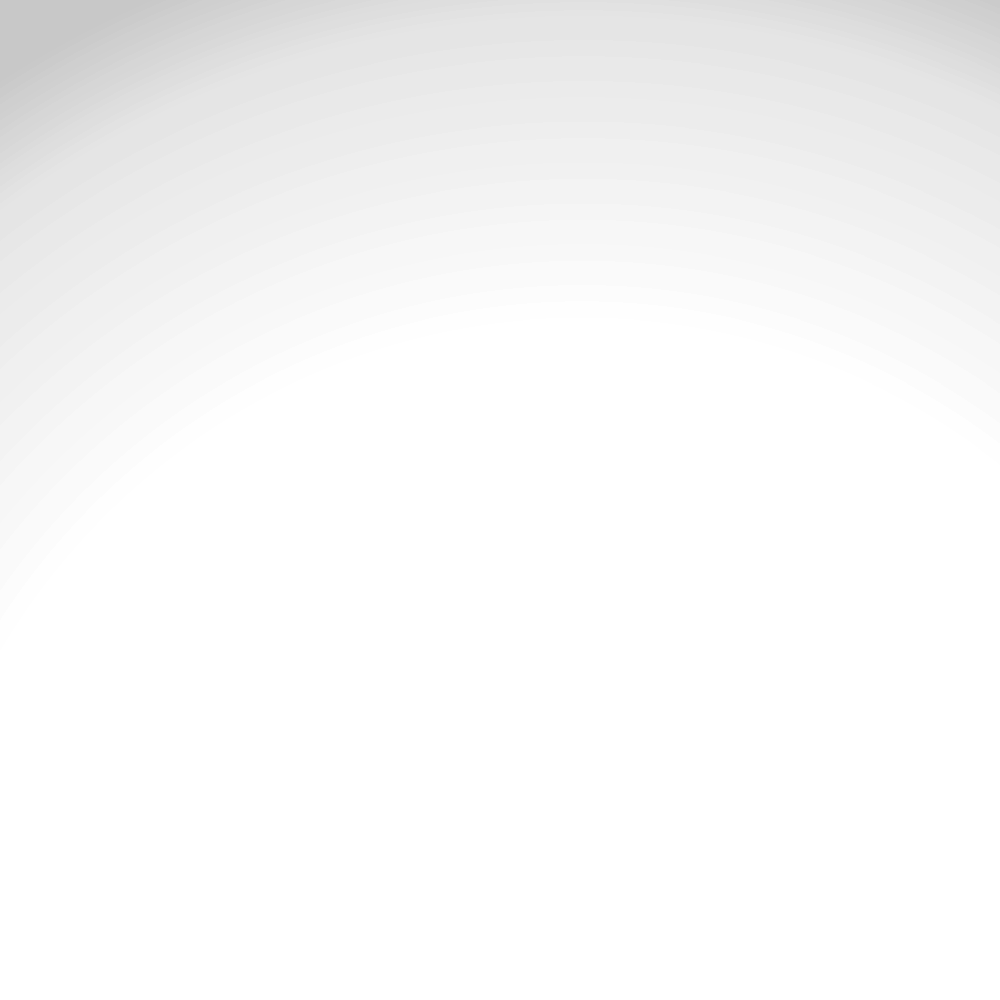 3) 3130- İzole Edilmiş Tel ve Kablolar
Kaynak:  TÜİK –ISIC Rev3-Düzey4(4 digit)
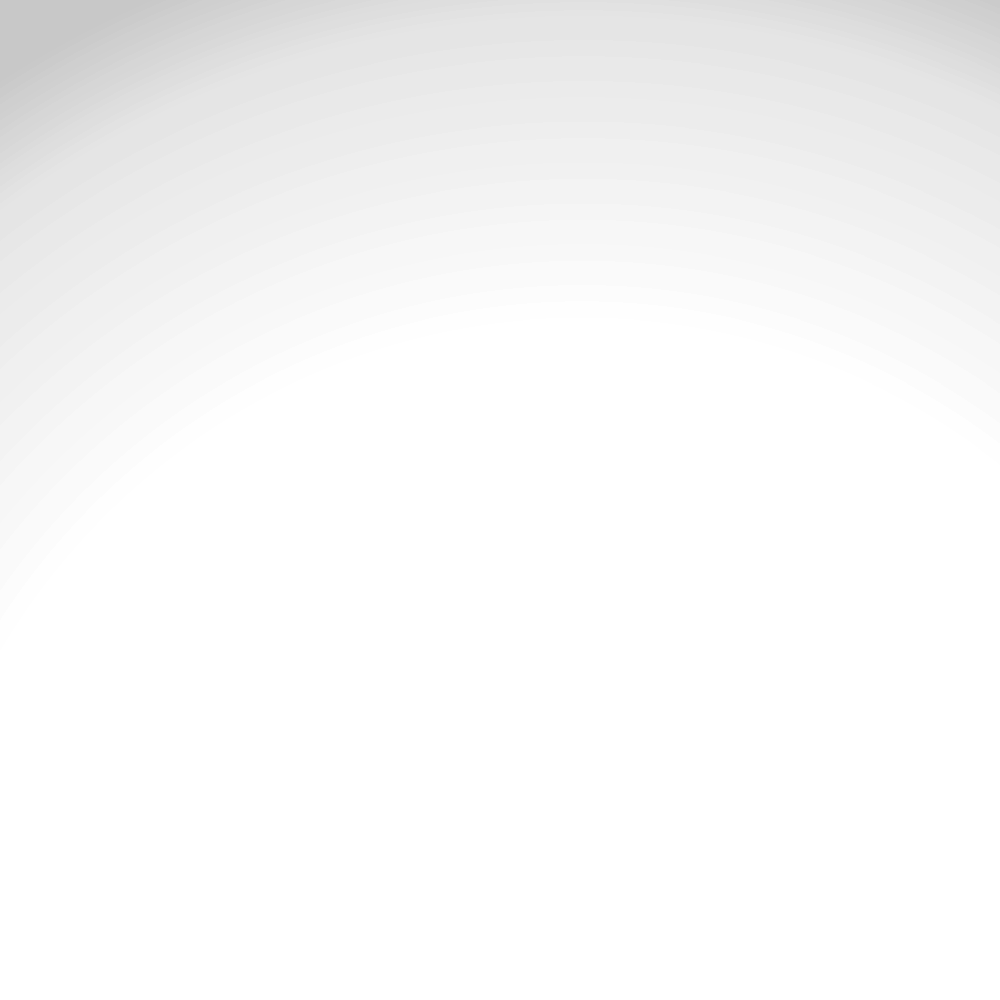 4) 2899-Başka yerde sınıflandırılmamış metal eşya
Kaynak: TÜİK –ISIC Rev3-Düzey4(4 digit)
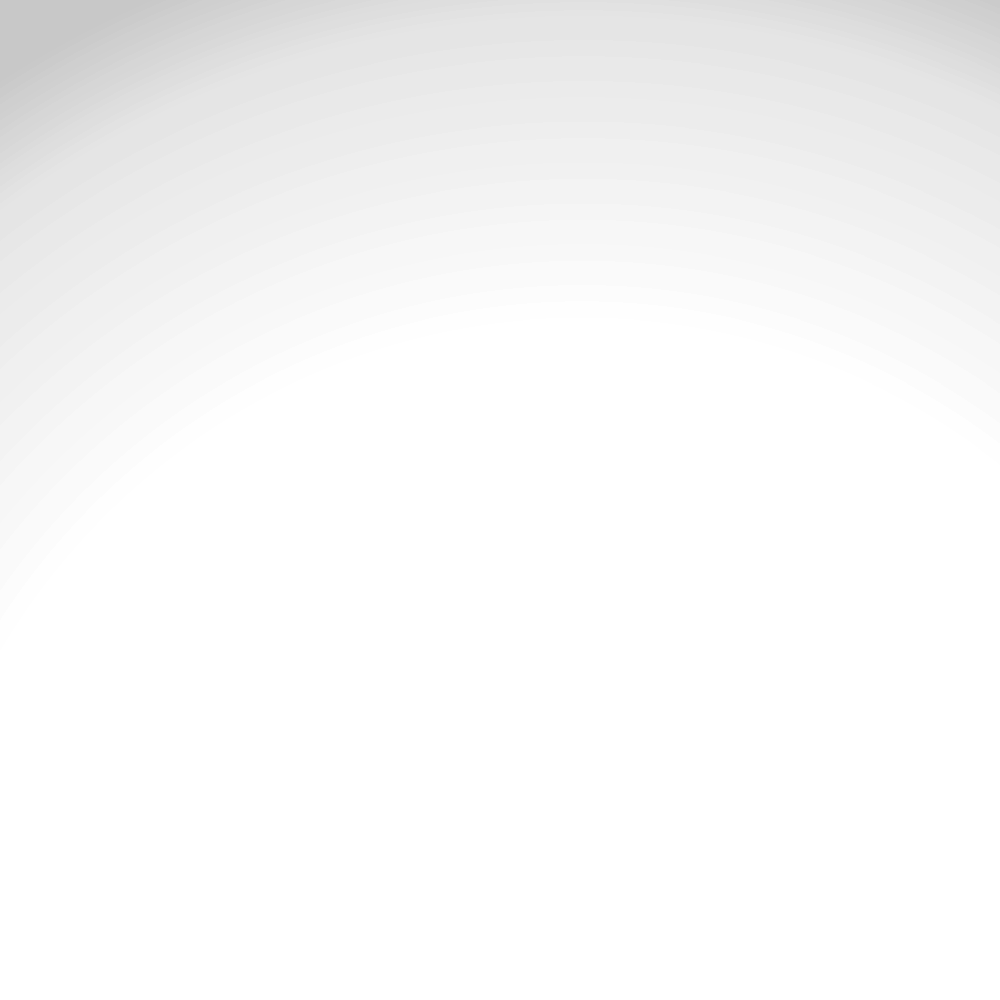 5) 1711-Tekstil Elyafından İplik ve Dokunmuş Tekstil
Kaynak:  TÜİK –ISIC Rev3-Düzey4(4 digit)
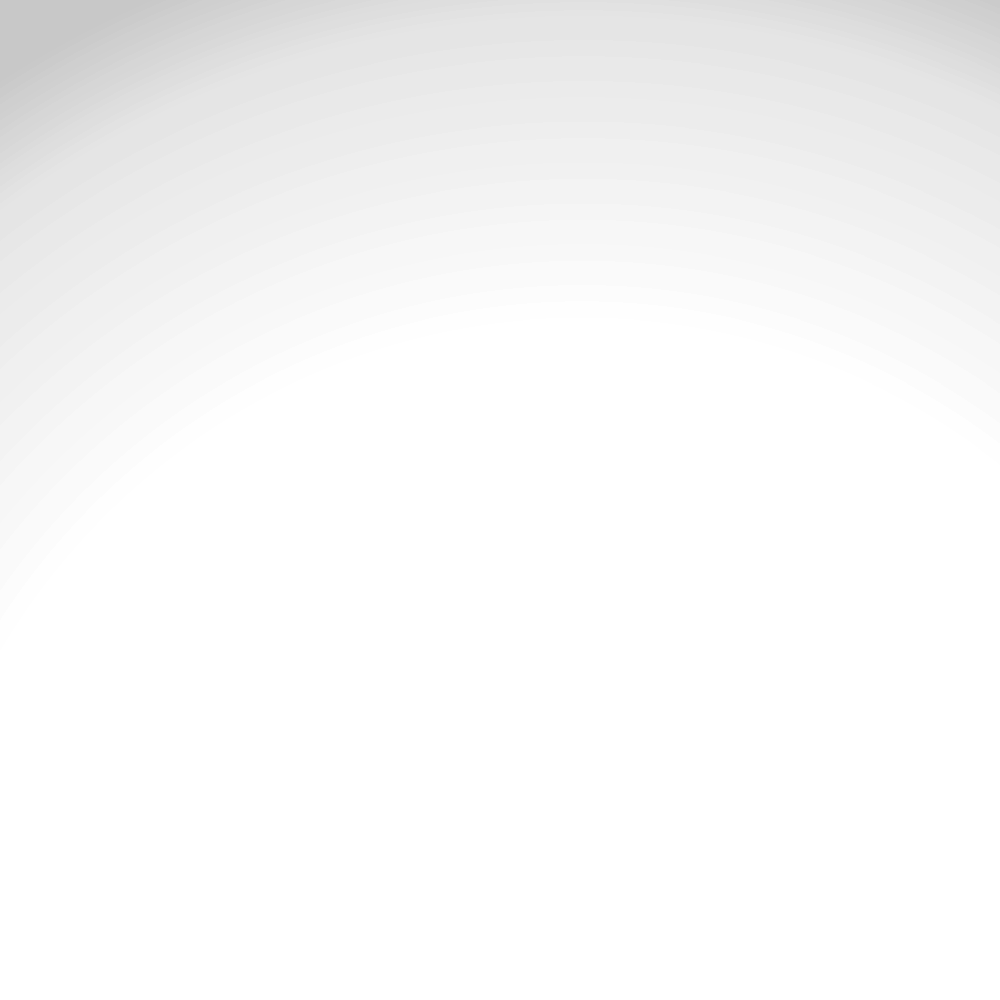 6) 2720-Demir-Çelik Dışındaki Ana Metal Sanayi
Kaynak:  TÜİK –ISIC Rev3-Düzey4(4 digit)
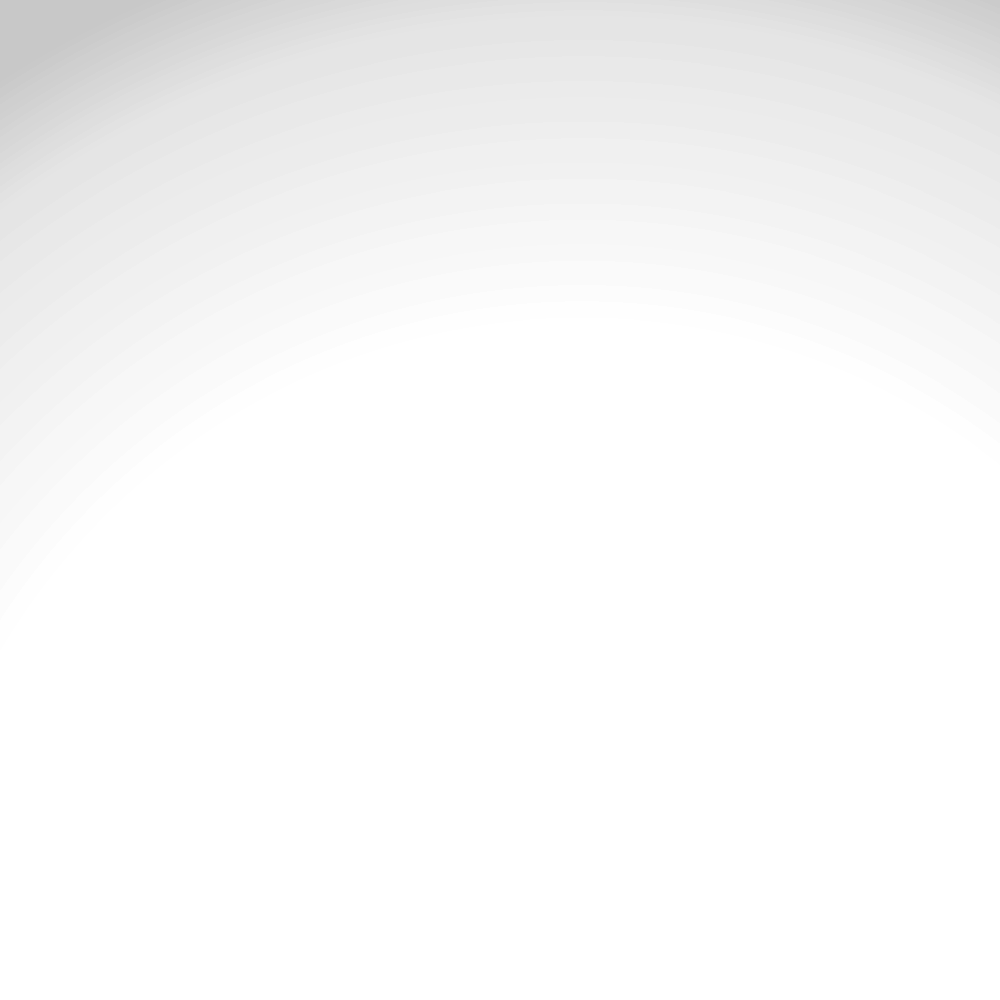 7) 2811-Metal Yapı Malzemeleri
Kaynak:  TÜİK –ISIC Rev3-Düzey4(4 digit)
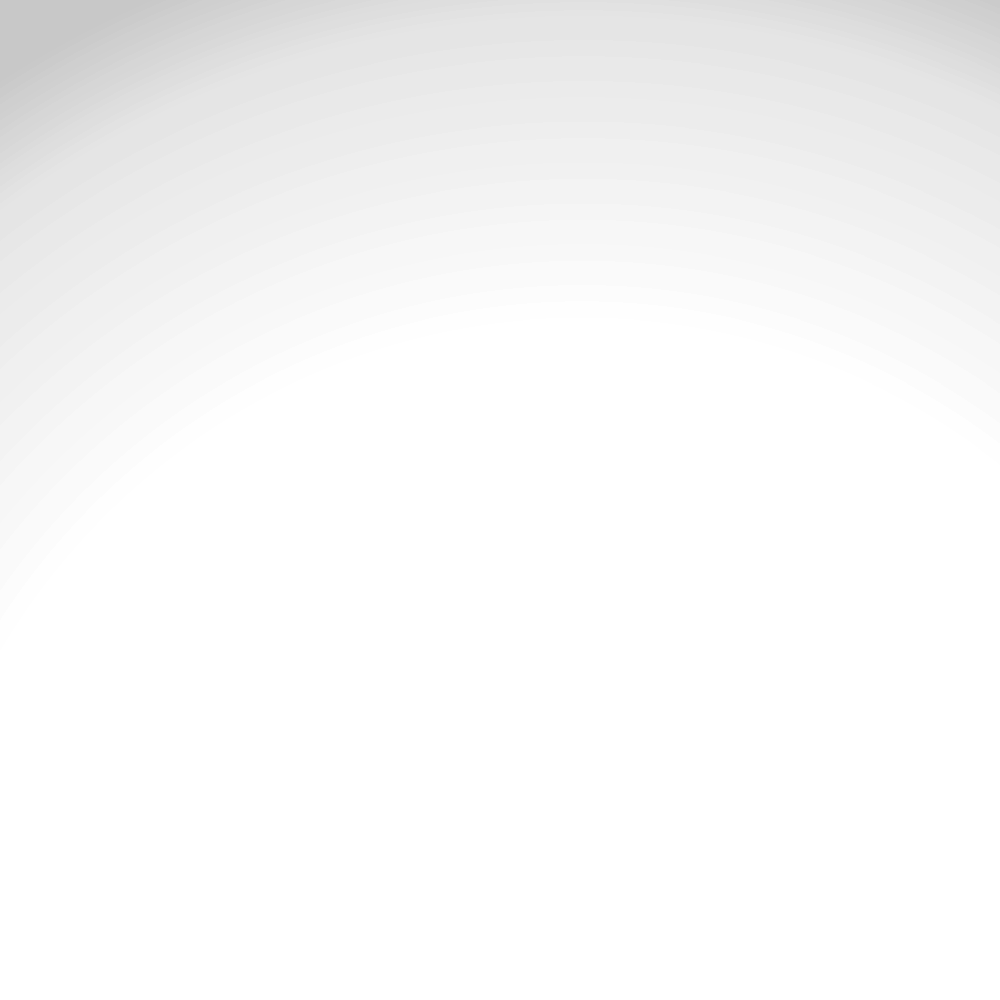 8) 2520- Plastik Ürünleri
Kaynak: TÜİK –ISIC Rev3-Düzey4(4 digit)
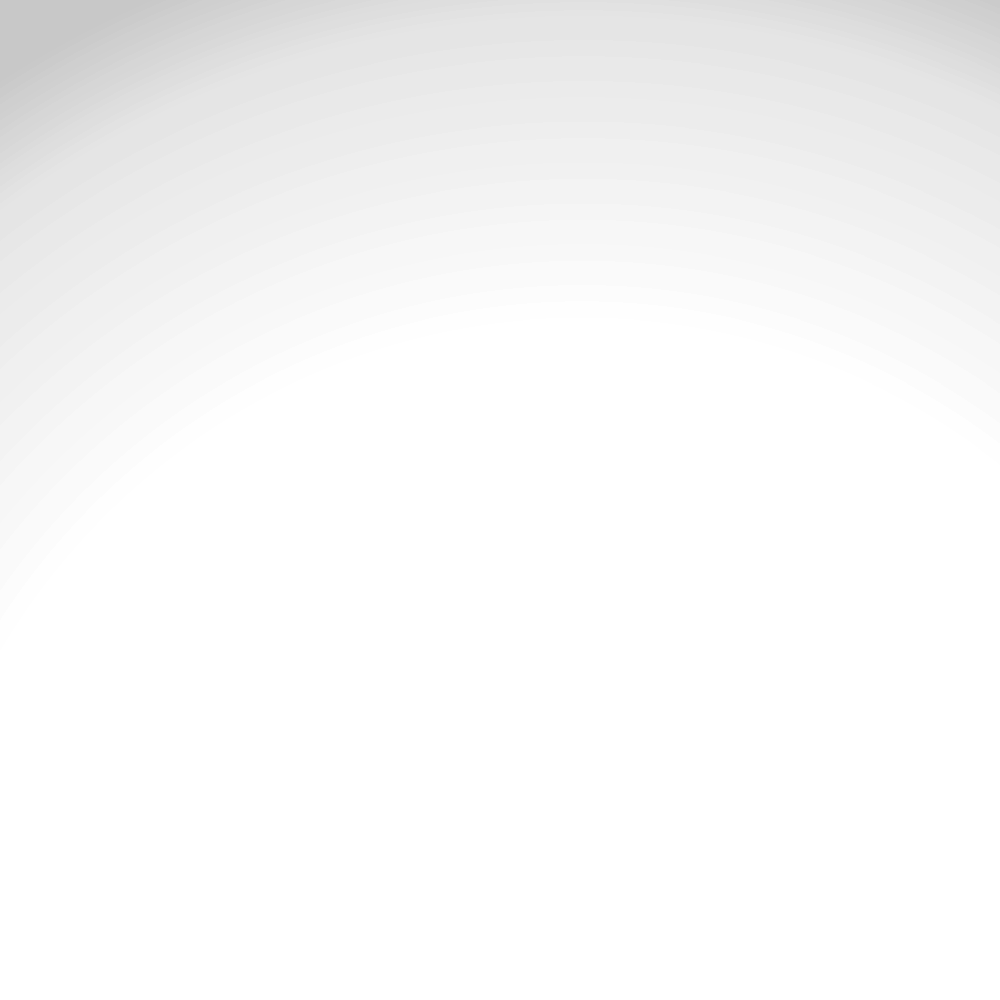 9) 2710-Demir-Çelik Ana Sanayi
Kaynak: TÜİK –ISIC Rev3-Düzey4(4 digit)
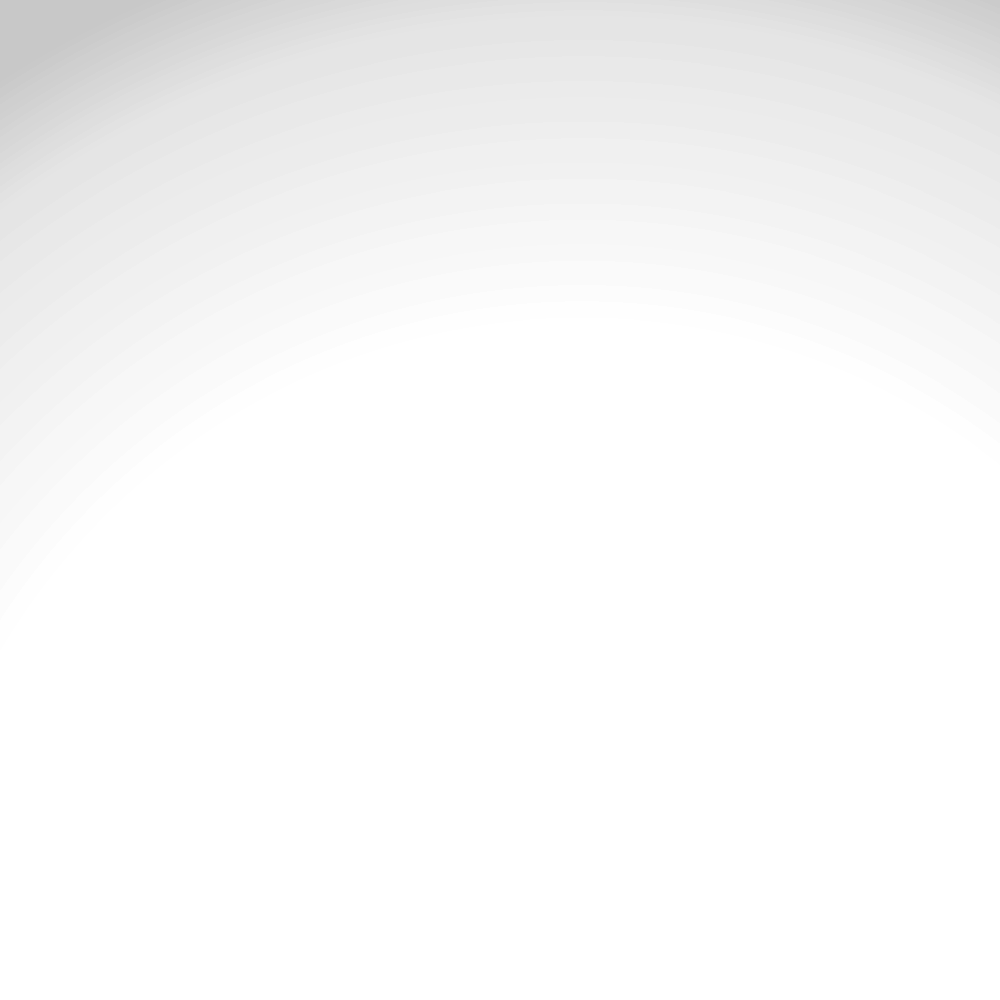 10) 1730-Trikotaj (örme) ürünleri
Kaynak:  TÜİK –ISIC Rev3-Düzey4(4 digit)
2020 Ağustos Serbest Bölgeler İhracat Sıralaması
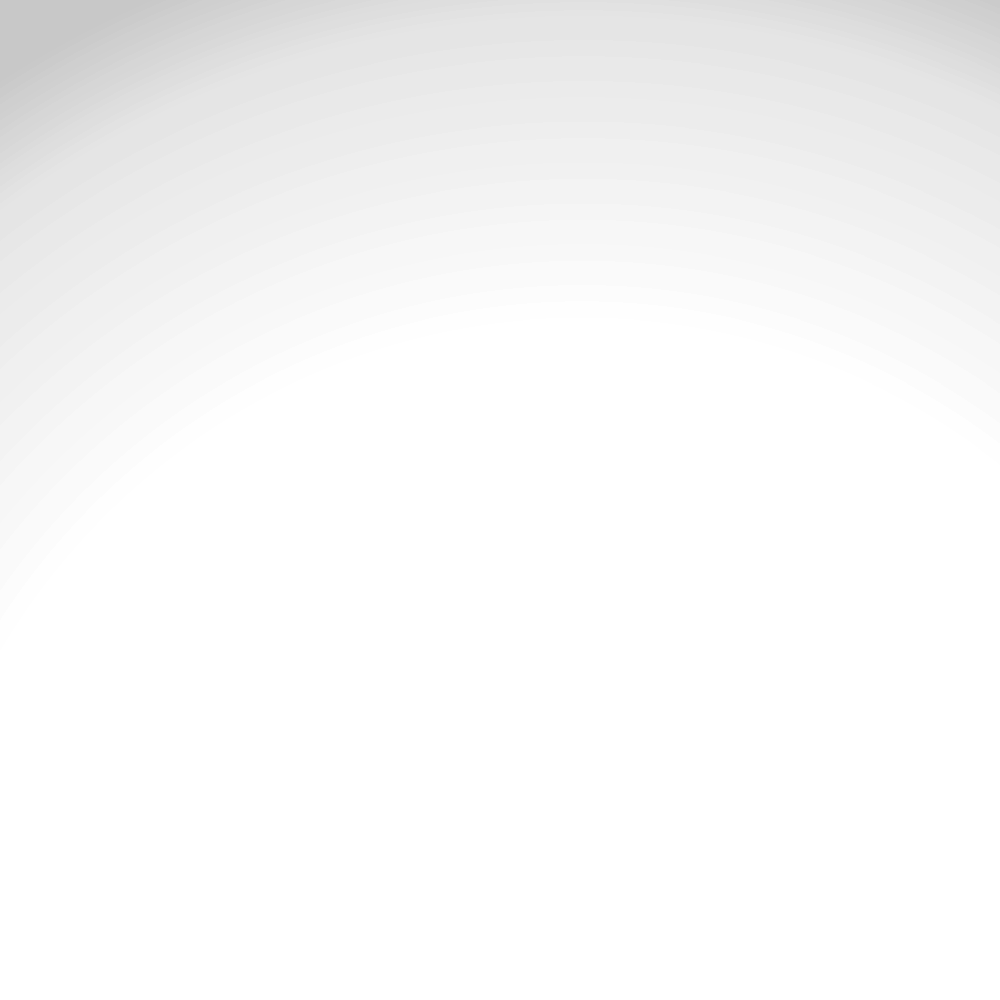 Kaynak: Serbest Bölgeler ve Yurtdışı Yatırım  Hizmetleri  Genel Müdürlüğü
2020 Ocak – Ağustos Serbest Bölgeler İhracat Sıralaması
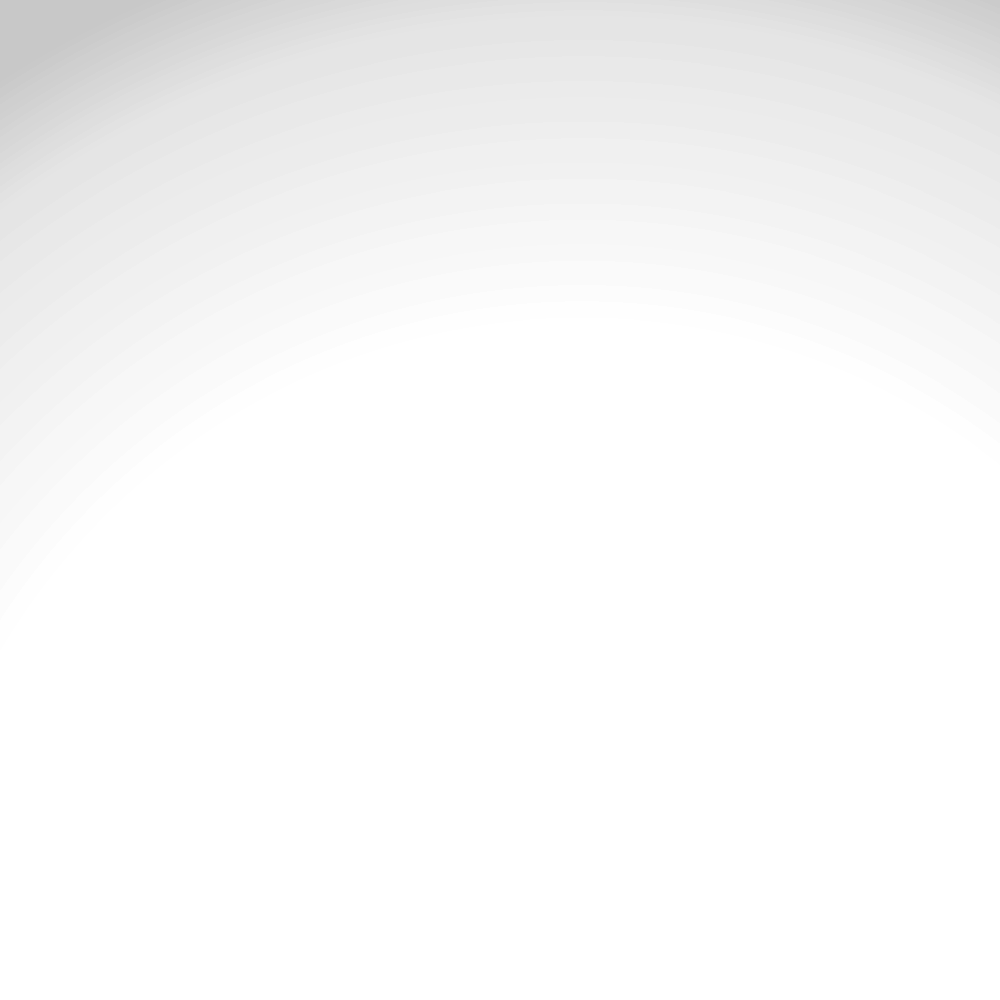 Kaynak: Serbest Bölgeler ve Yurtdışı Yatırım  Hizmetleri  Genel Müdürlüğü